मुंशी लाल आर्य महाविद्यालय, कसबा, पूर्णियाँ। 
हिन्दी विभाग 
(कबीर की साखी)
( मई 2020)

                                        हरेन्द्र कुमार
                                      असिस्टेंट प्रोफेसर 
                                       हिंदी विभाग
                                                एम.एल. आर्य कॉलेज, कसबा, पूर्णियाँ।
                                             ईमेल-hkumarbhu@gmail.com
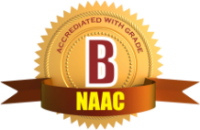 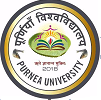 दिनांक- 18-05-2020
    
चिंता चिति निवारिये, 
फिरि बूझिये न कोइ।इंद्री पसर मिटाइये, 
सहजि मिलेगा सोइ ॥
कबीर कहते हैं कि हे मनुष्य! तू व्यर्थ की चिंता क्यों करता है? तेरे चिंता करने से होता भी क्या है? तेरे लिए जो आवश्यक है प्रभु बिना तेरे सोचे पूर्ण कर देते हैं, जिससे तुझे चिंता न करनी पड़े। इसलिए प्रभु में पूर्ण आस्था रख।
कागद केरी नाव री, 
पानी केरी गंगकहे कबीर कैसे तिरे, 
पंच कुसंगी संग।
कबीर कहते है की यह शरीर कागज की तरह नाशवान है जो संसार रुपी नदी के इच्छाओं-वासनाओं में डूबा हुआ है।जब तक अपने पांचों ज्ञानेद्रियों का नियंत्रण नहीं कर लिया जाता है तब तक संसार से मुक्ति नहीं हो सकती।
धन्यवाद्